Question 13
Content estimation
the content of the signals can be estimated by cepstral coefficients

Question
LPC is based on 
MFCC coefficients 
the prediction error
 the MEL scale
Mel Frequency Cepstral Coefficients
Mel Frequency Cepstral Coefficients (MFCC)
based on perceptual techniques

Main applications
Speech recognition
Music information retrieval
Musical genre classification
MFCC
Bartlett or Hamming
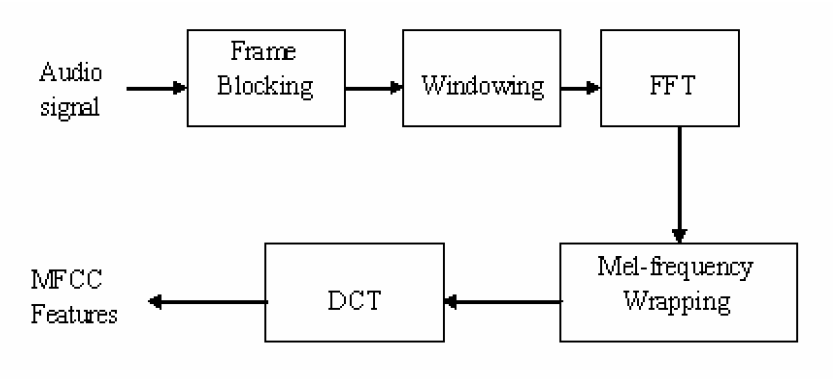 Block diagram
MFCC wrapping
Melody scale (mel)
proposed by Stevens, Volkman and Newman in 1937
based on the non-linear human auditory perception
the human hearing system cannot differentiate very close frequencies
A 1000 Hz tone at 40 dB corresponds to 1000 mels
MFCC wrapping
Band-pass filter
Filters Bank
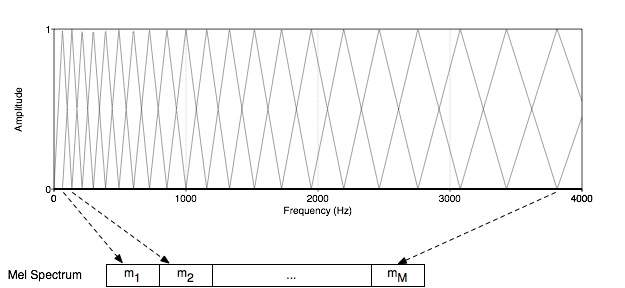 MFCC process
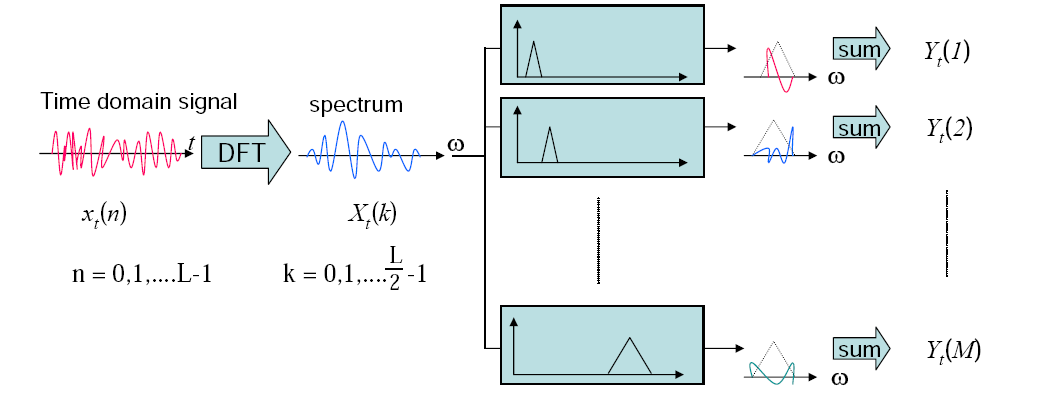 MFCC process
Time domain 
coefficients by 
PCA or DCT
Linear Predictive Coding
Linear Predictive Coding (LPC)
Analysis and synthesis of signals
Feature extraction
Compression
Synthesis of the vocal tract 

Voice 
modulation result caused by the throat and mouth (formant) on the sound emitted by the vocal cords (residue)
LPC
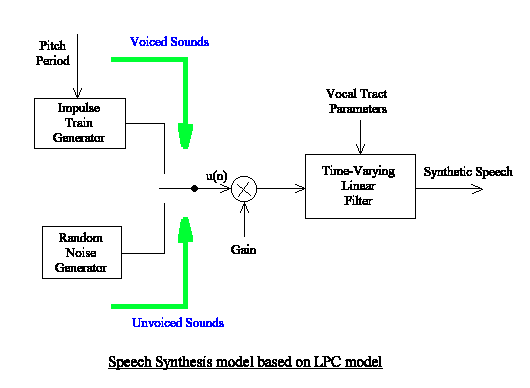 LPC
source signal
prediction 
(formant)
linear coefficients
residue
prediction error
LPC
Mean Squared Error (MSE)






Optimization
Autocorrelation method (N3)
QR decomposition 
Gauss elimination

Levison-Durbin Algorithm (N2)
coefficients to estimate
References
Material
Slides
Video Lessons

Books
Digital Signal Processing, System Analysis and Design, P. S. R. Diniz, E. A. B. da Silva, S. L. Netto, Cambridge University Press, 2012